14、高尔基和他的儿子
泰兴市马甸小学      黄    凤
高尔基在他的散文诗《海燕之歌》中，把革命者比作与暴风雨搏击的海燕。其实，高尔基本人就是勇敢的“海燕”。他不仅积极投身于无产阶级的革命斗争，而且创作了大量的作品，如《母亲》《童年》《在人间》等，来配合革命。他还为孩子们创作了《意大利童话》《俄罗斯童话》等作品。
“让暴风雨来得更猛烈些吧！”
故事离不开叙事六要素，时间、地点、人物、事情的起因、经过、结果，请综合六要素概括地说一说课文主要讲了什么？
“‘给’，永远比‘拿’愉快……”
“‘给’永远比‘拿’愉快……”
“‘给’，永远比‘拿’愉快……”
“‘给’永远比‘拿’愉快……”
品读：儿子给父亲种花
1、自由读一读2-5小节，画出最让你动容的句子。
2、一起来交流。
有一年，高尔基在意大利的一个小岛上休养，他的妻子带着儿子前来探望他。
探  望
看  望
高尔基的儿子只有10岁，还没有镢头那么高。来到爸爸身边以后，他顾不上休息，一直在忙着栽种各种各样的花草。假期很快过去了，他告别爸爸，跟妈妈回苏联去了。
春天到了，儿子种的花全开了。春风吹来，姹紫嫣红的花儿轻轻地摇晃着，散发出阵阵芳香，引来了一只只蜜蜂。
颜色         形态             味道
傍晚，彩霞染红了天空。高尔基坐在院子里，欣赏着儿子种的花，心里有说不出的高兴。瞧，那些盛开的花朵多像儿子红扑扑的脸庞啊！
品读：父亲给儿子写信
默读6-9小节，在感受深刻的地方做批注。
着重思考：
     1）信中提到的两处“美好的东西”分别指什么？
     2）“给”，永远比“拿”愉快。“给”指什么？“拿”又指
          什么？
有一种“给”叫种花，让人们身心愉快。
有一种“给”叫掌声，给别人以勇气。
有一种“给”
有一种“给”叫种花，让人们身心愉快。
有一种“给”叫掌声，给别人以勇气。
有一种“给”叫         ，                            。

有一种“给”叫         ，                            。

……

所以，“给”,永远比“拿”愉快！
“你回去了，可是你栽的花留了下来。我望着它们，心里想：我的儿子在岛上留下了美好的东西——鲜花。

“要是你无论在什么时候，什么地方，留给人们的都是美好的东西，那你的生活该会多么愉快呀!

“那时候，你会感到所有的人都需要你。你要知道，‘给’，永远比‘拿’愉快……”
作业：


1、相信高尔基在给予儿子教育的时候，也给予了你们很多。请
     你们以自己的名义给高尔基写一封信。

2、好书推荐《童年》、《母亲》等等。
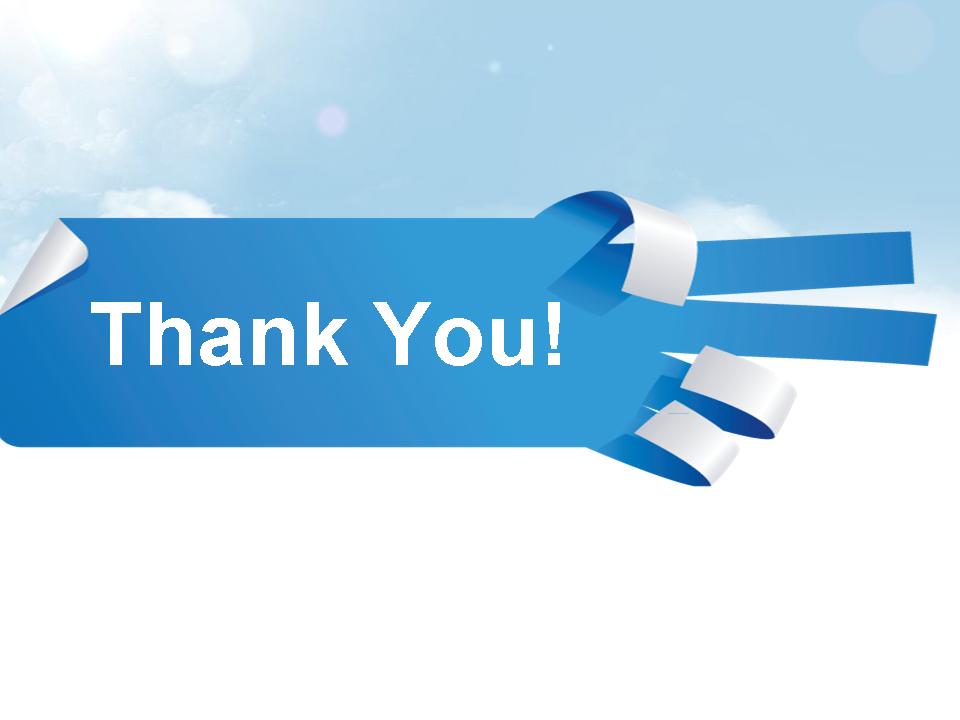